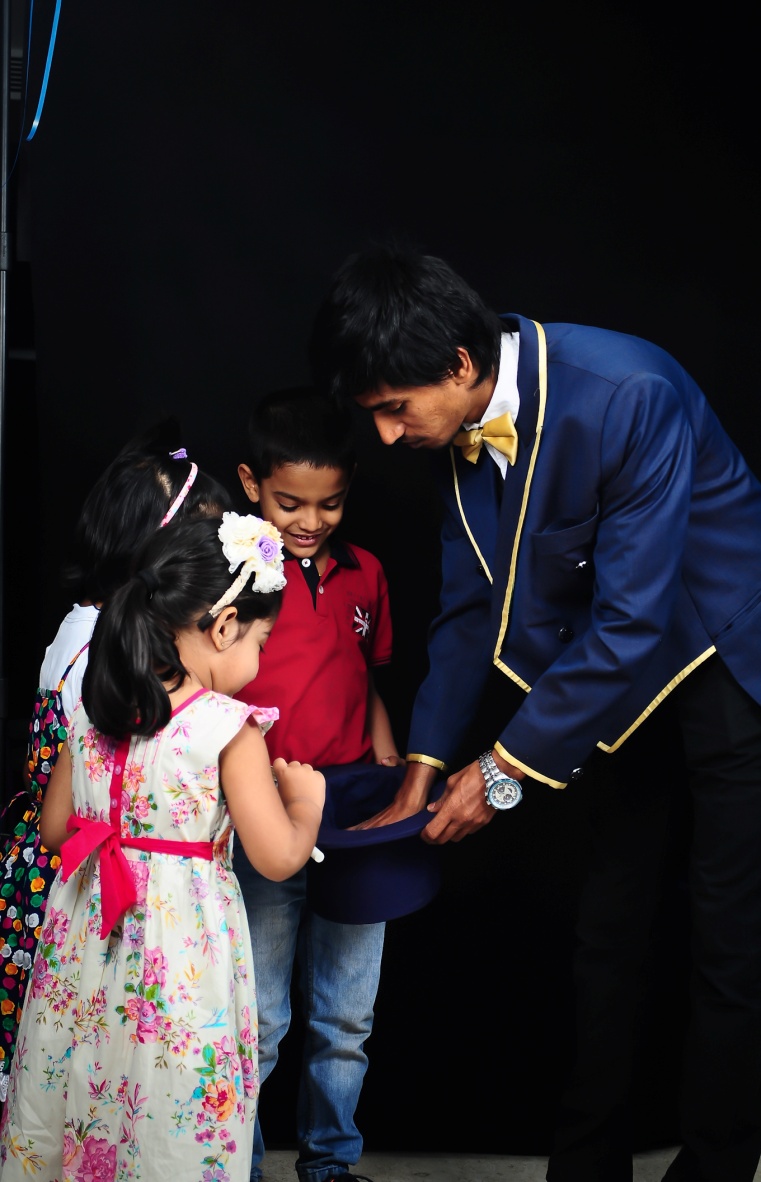 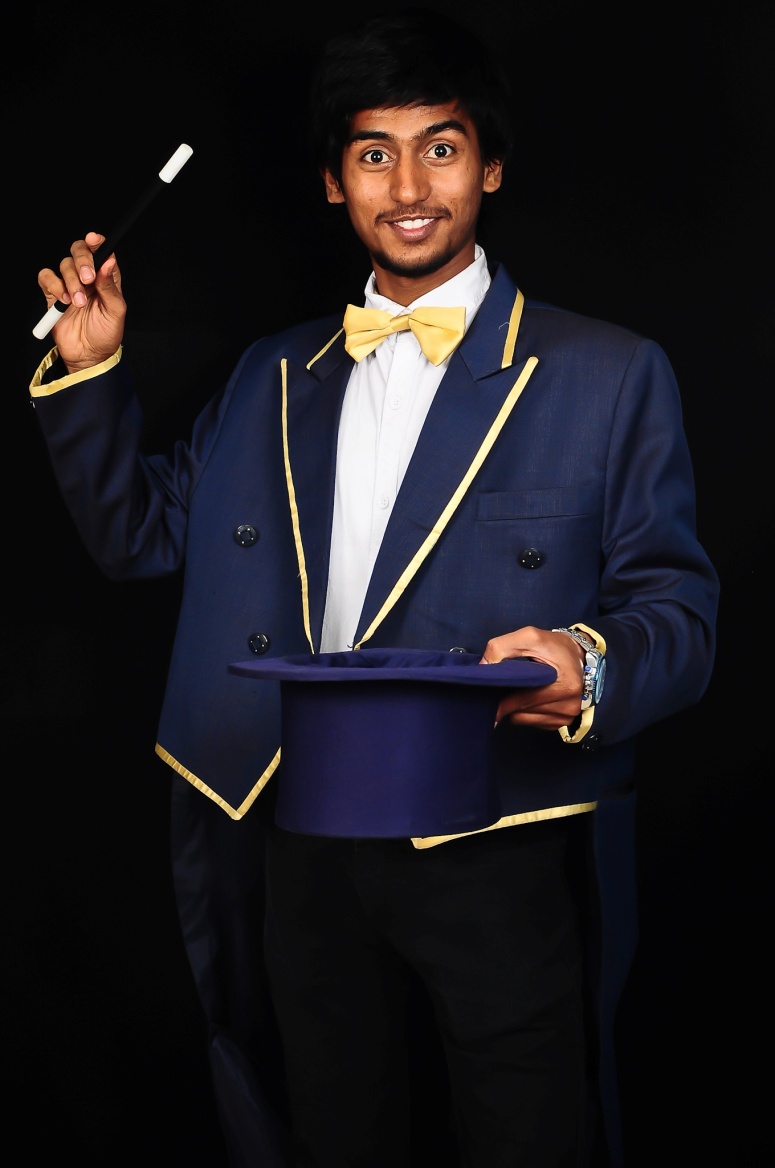 Magician Idris
I, magician idris born in 1994,basically from Bangalore moved into this profession to rock the world of entertainment. I’m a Award winner in IMA ( International magic academy ) ,There are tricks in all trades but mine is a trade of all tricks
I bring elegance, enthusiasm and versatility with me to make an event awesome and successful.
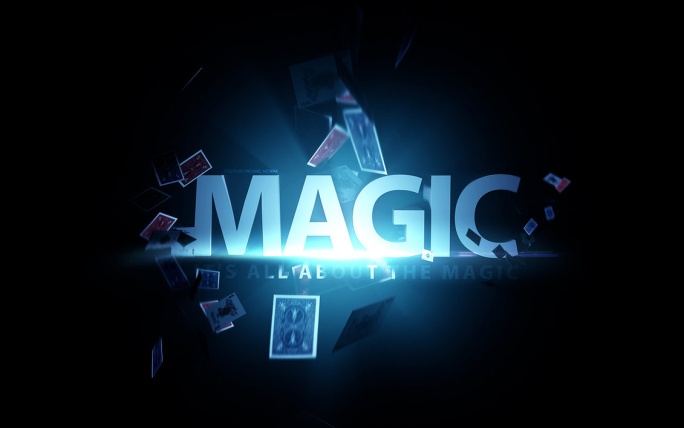 Languages Known : English, Kannada, Hindi.
E-mail                   : magicianidris@gmail.com
DOB     :27th march
Height : 5.5 ft
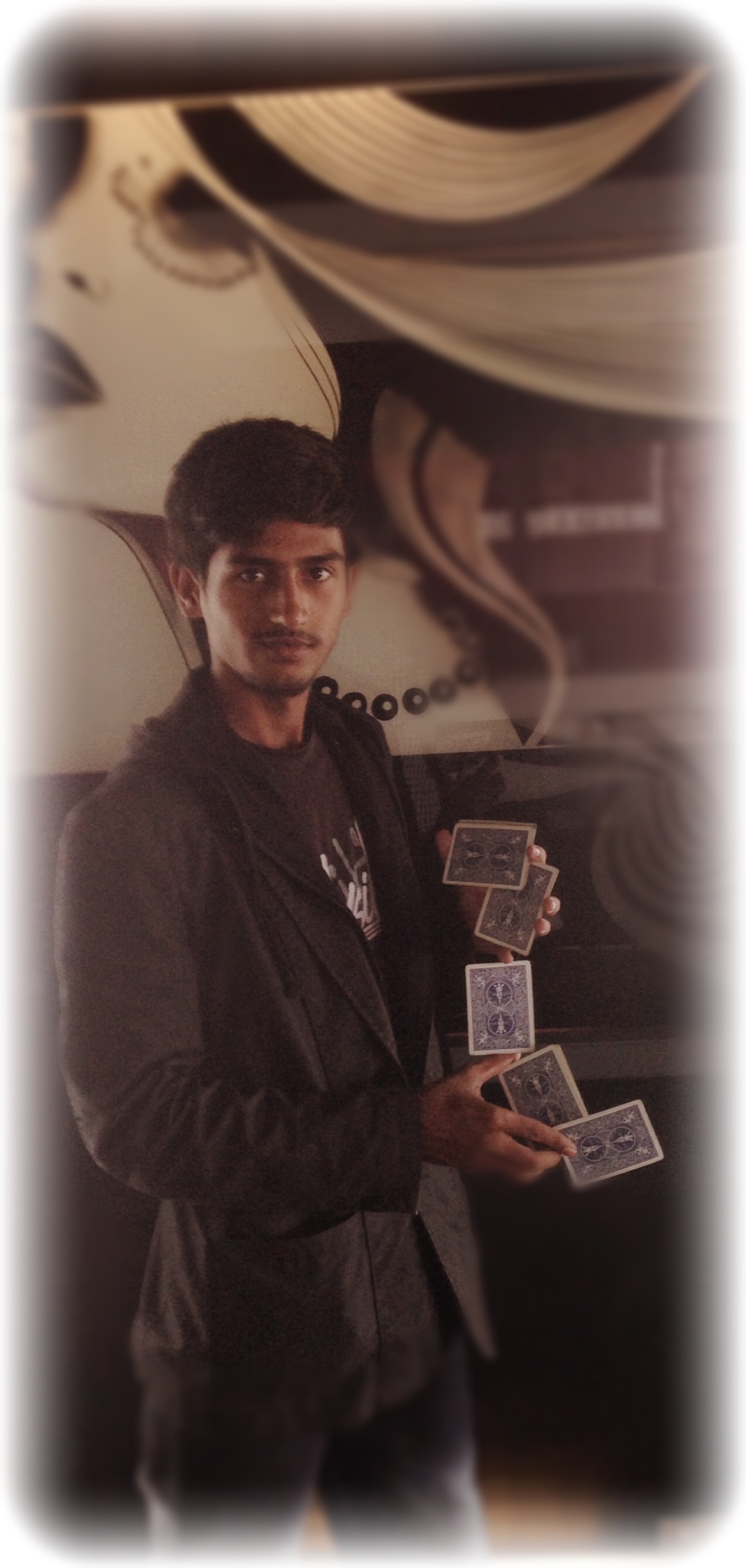 Work I do
CELEBRITY EVENTS/ CONCERTS
CORPORATE DAY OUT
GAME SHOWS
BIRTHDAY PARTIES
AWARD CEREMONIES
FASHION SHOWS
ROAD SHOWS
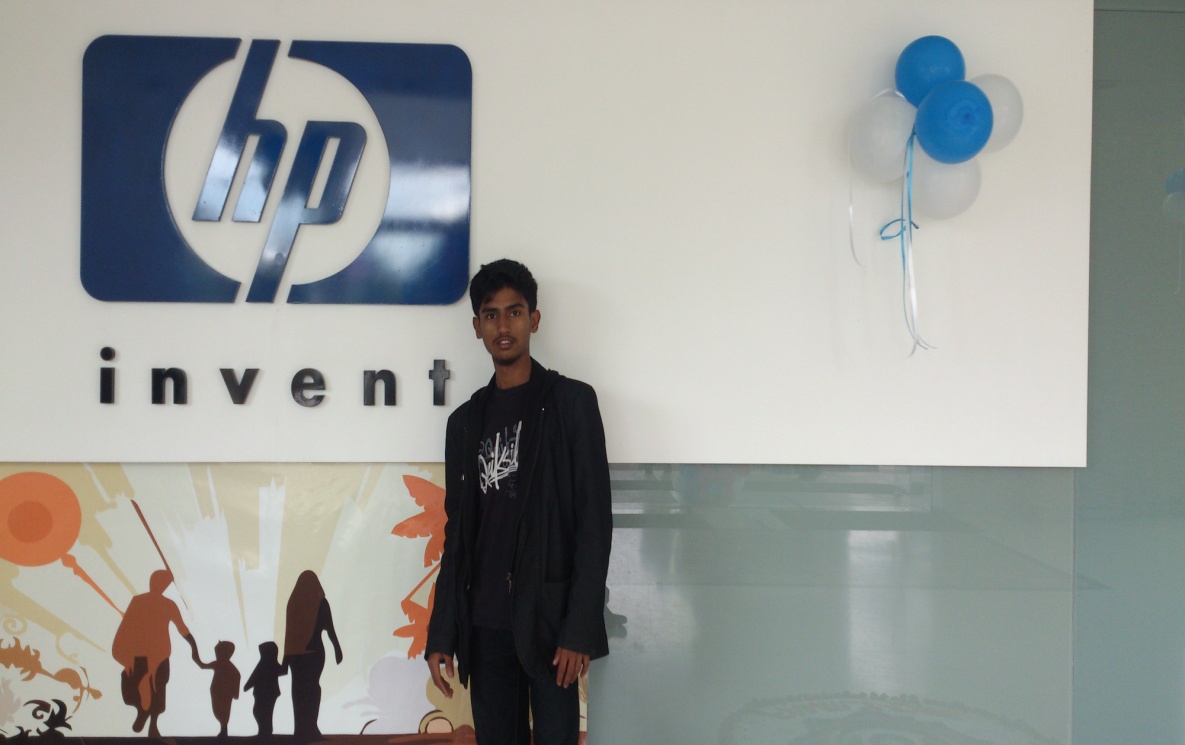 Worked For
NOKIA
HP
CANDYMAN
AMC-CITY INSTITUTIONS
CLUB CABANA
BANGALORE CENTRAL
RELIANCE TRENDS
MARUTHI SUZUKI
HONDA
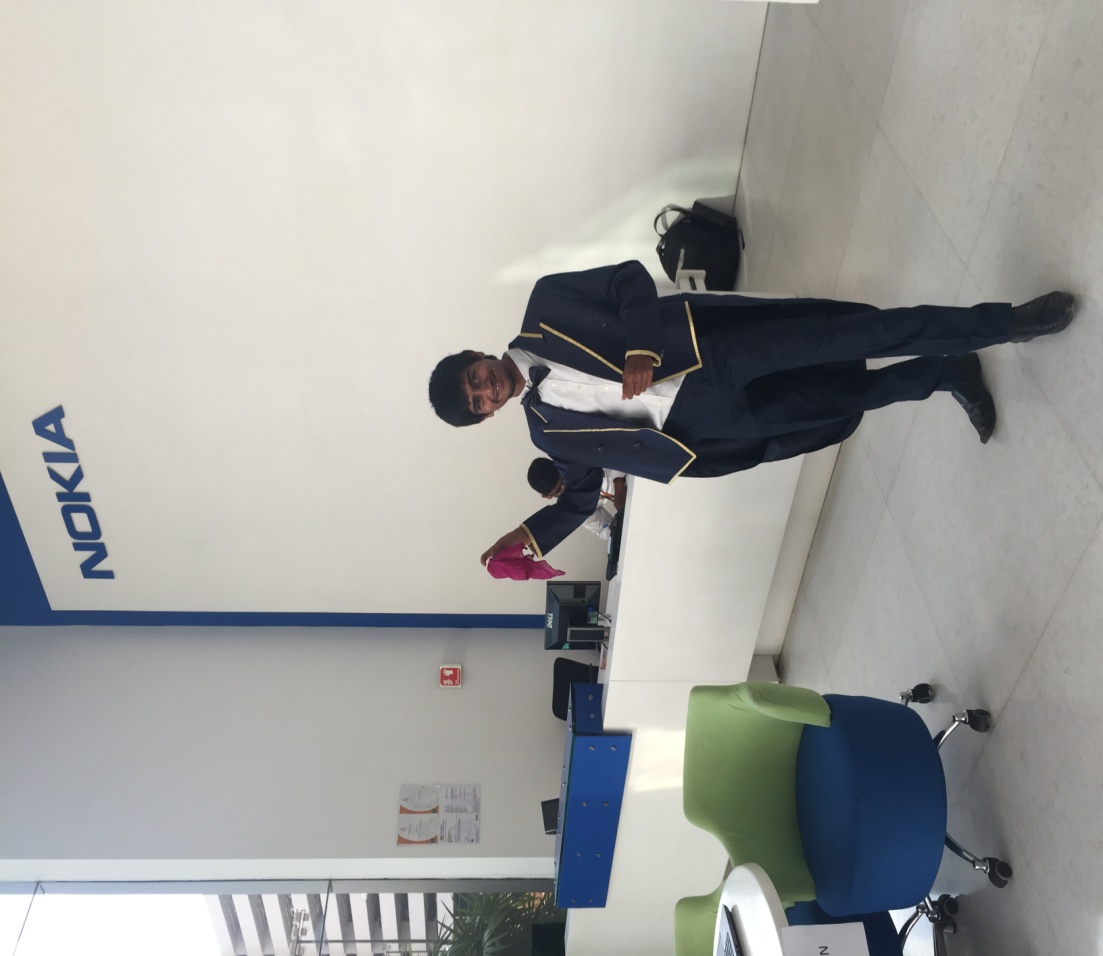 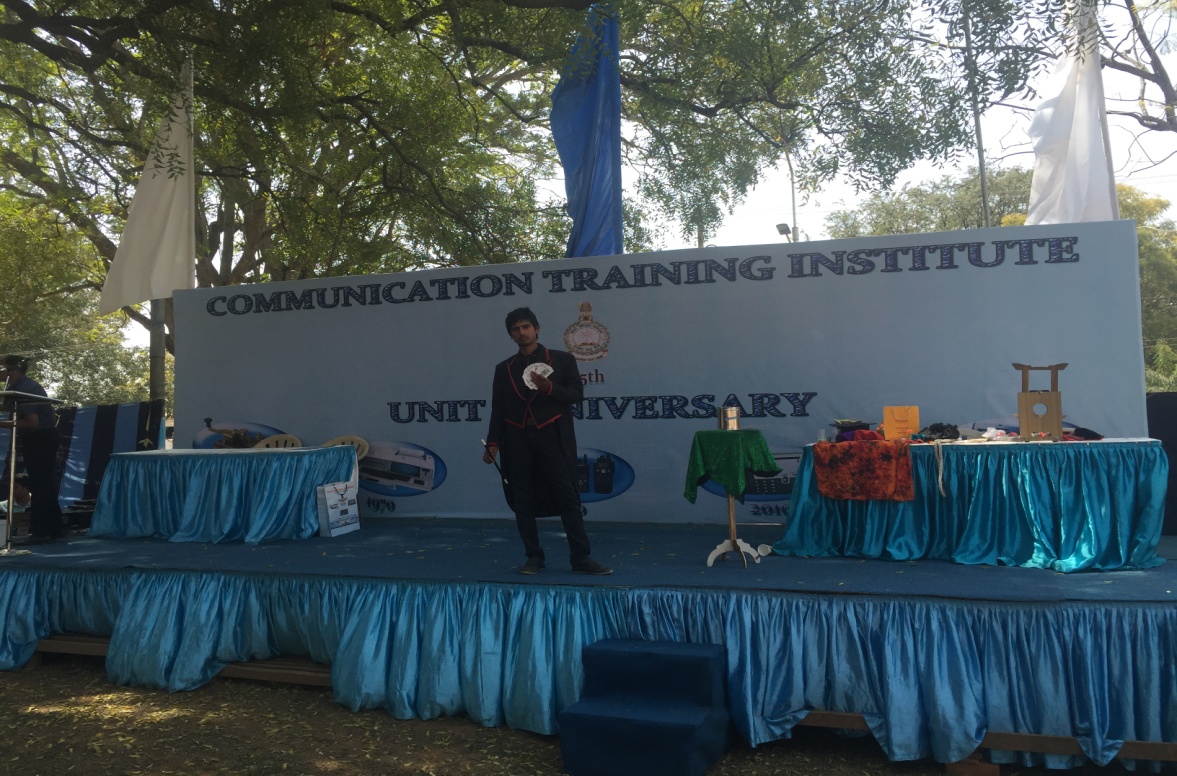 Also Worked For
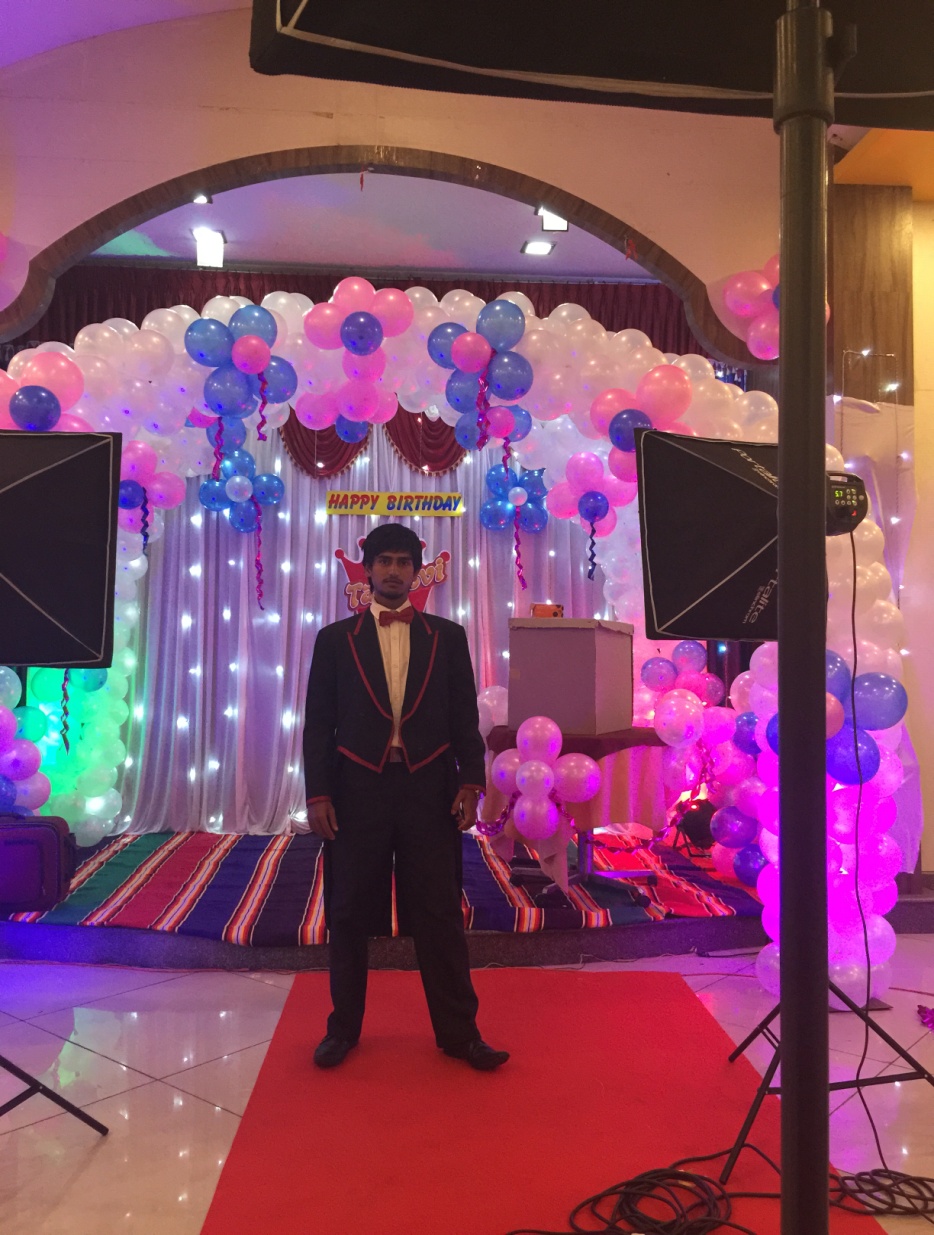 Family Get together
Birthday Parties
Annual meets
College events
School Activities
College Fests
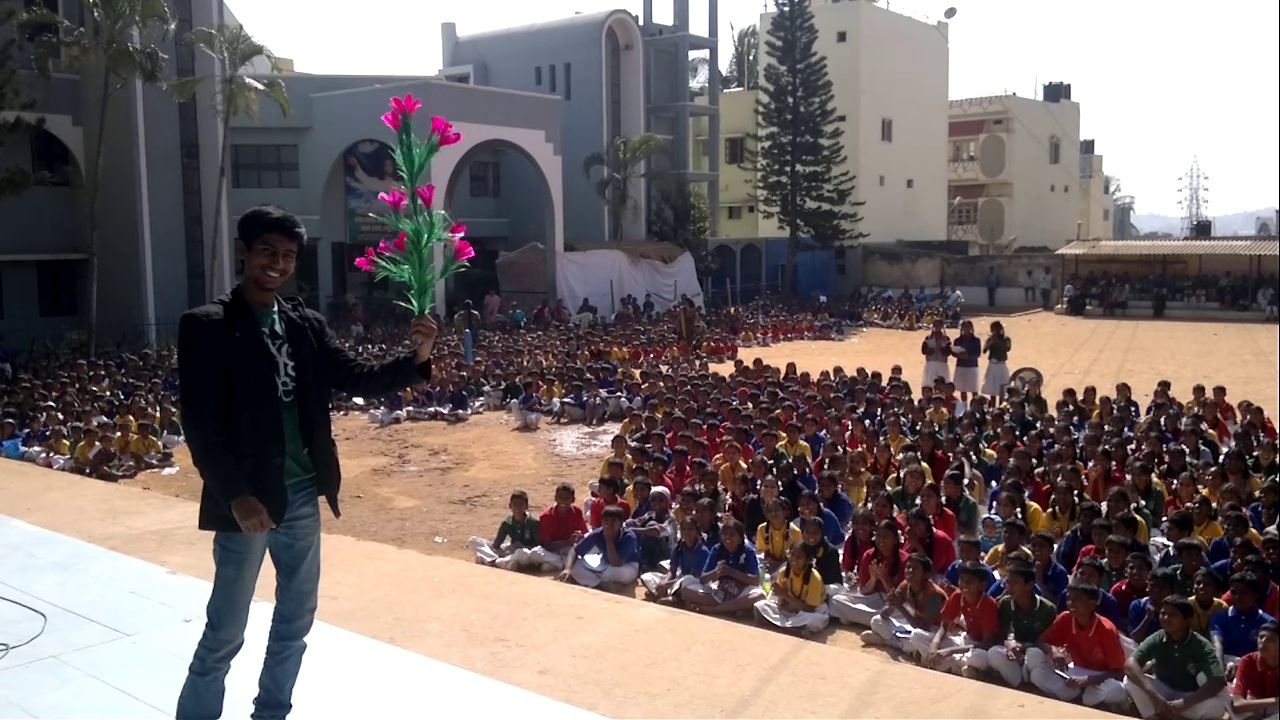 Idris magician
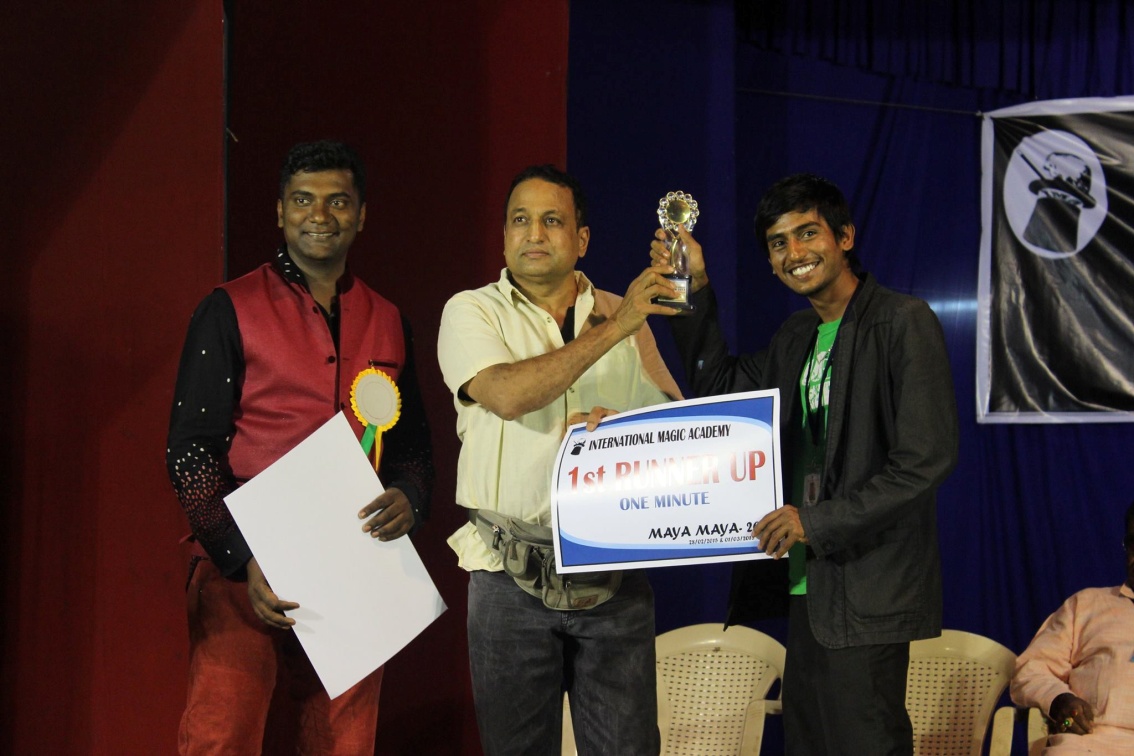 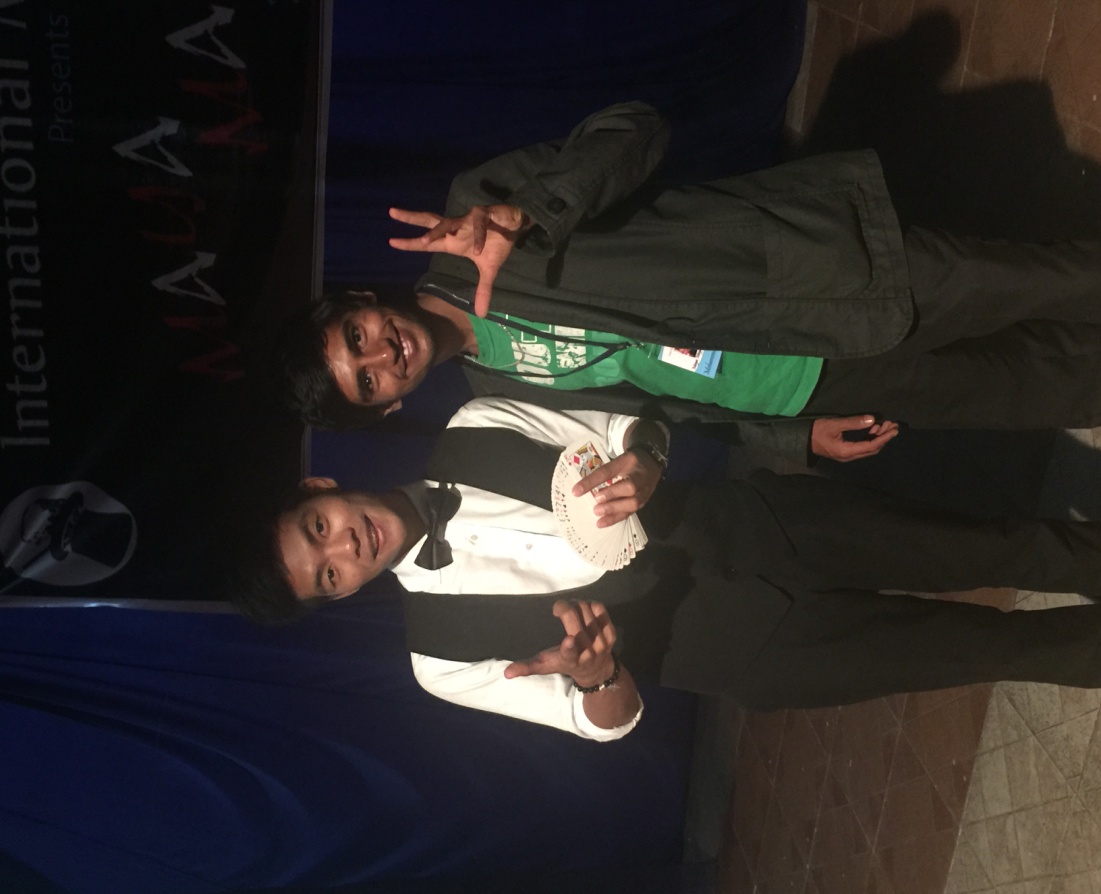 Receiving award from uday jadugaur
Idris with a foreign magician
COLLEGE FESTS
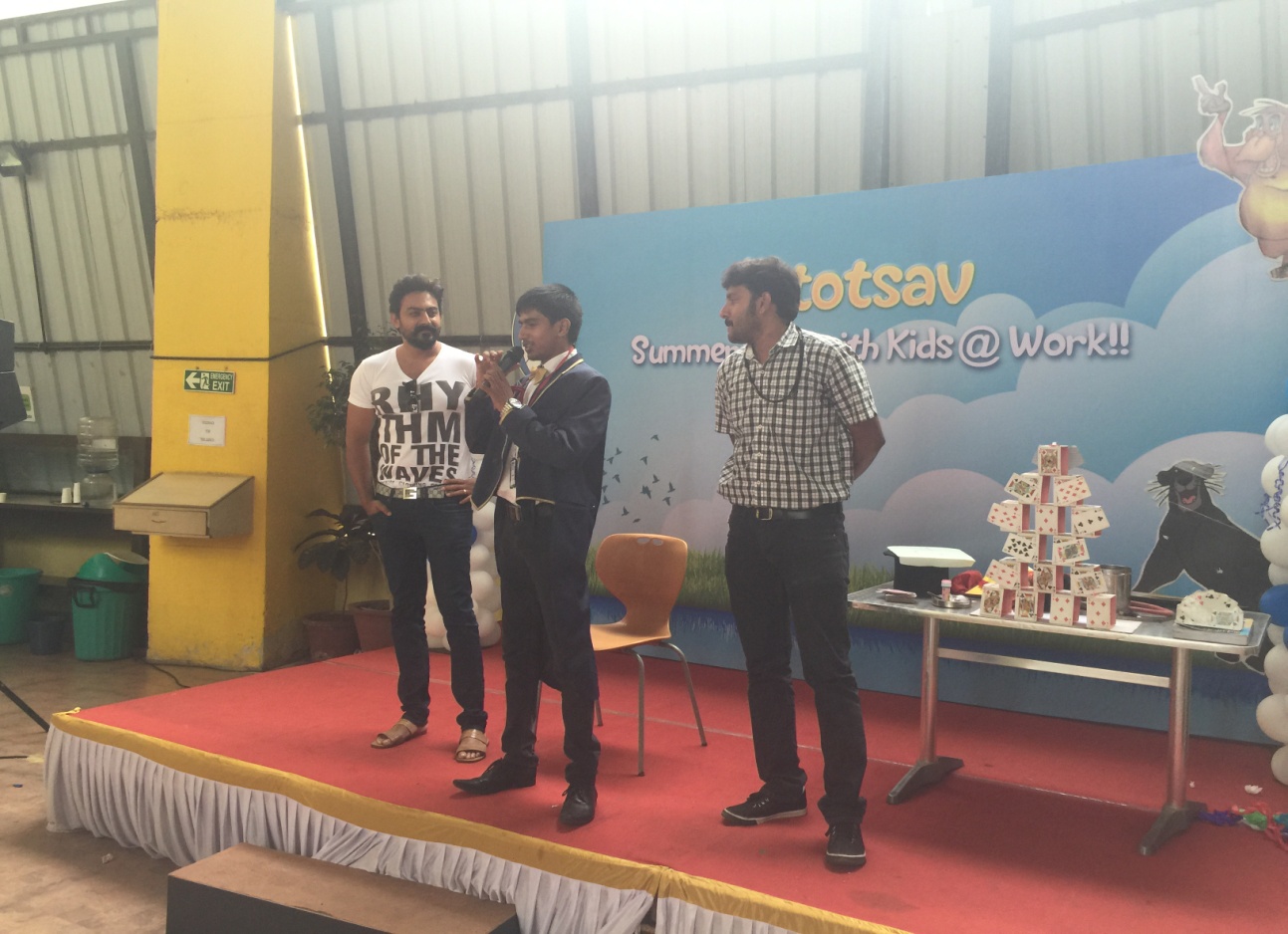 GET TOGETHER
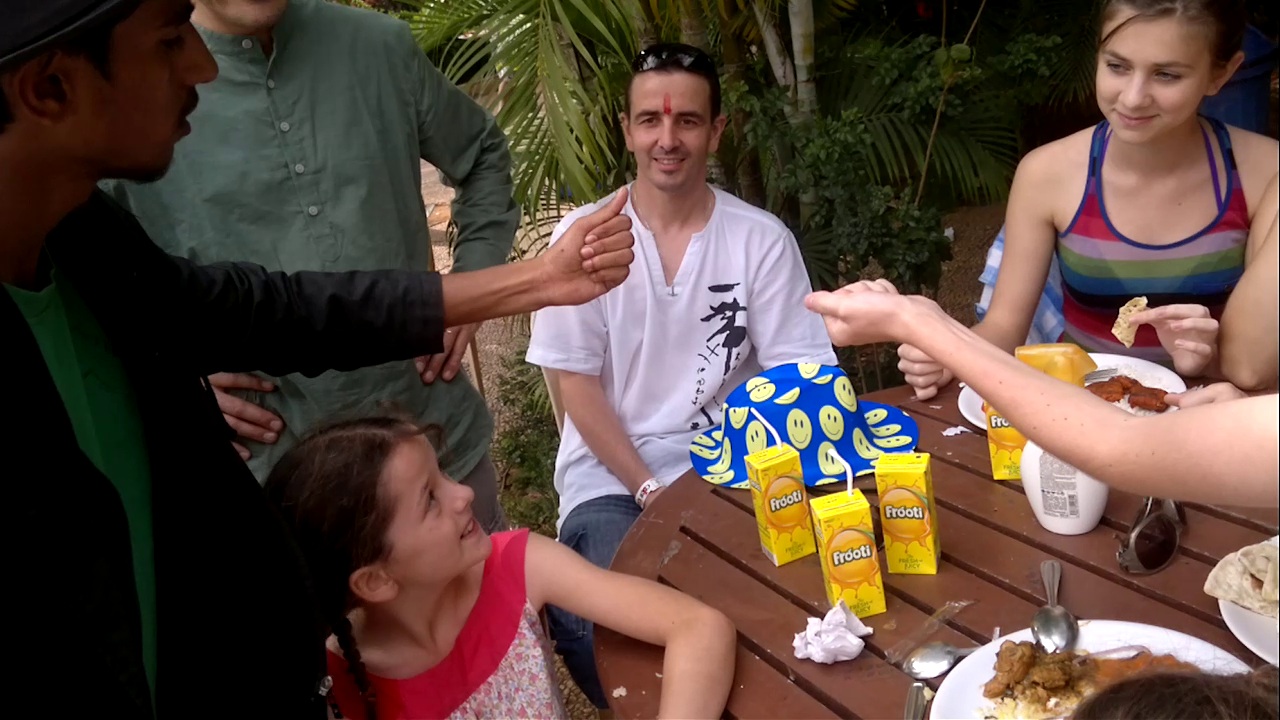 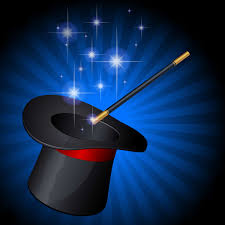 WORKSHOPS ON MAGIC
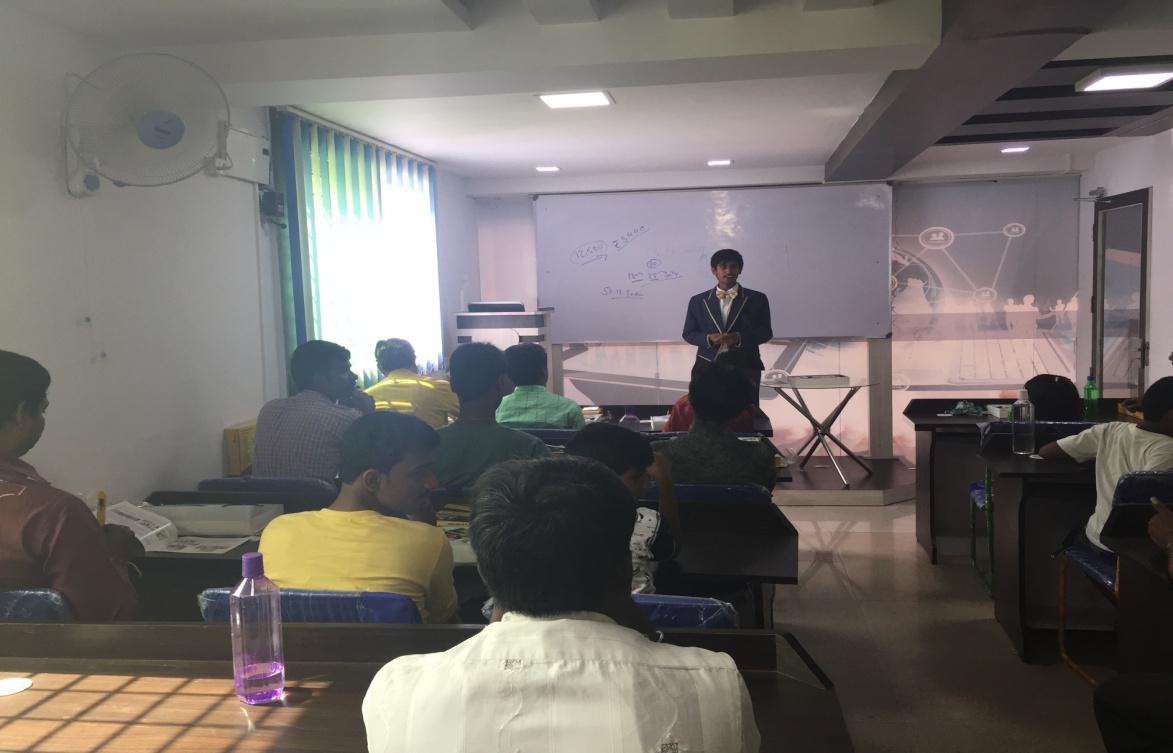 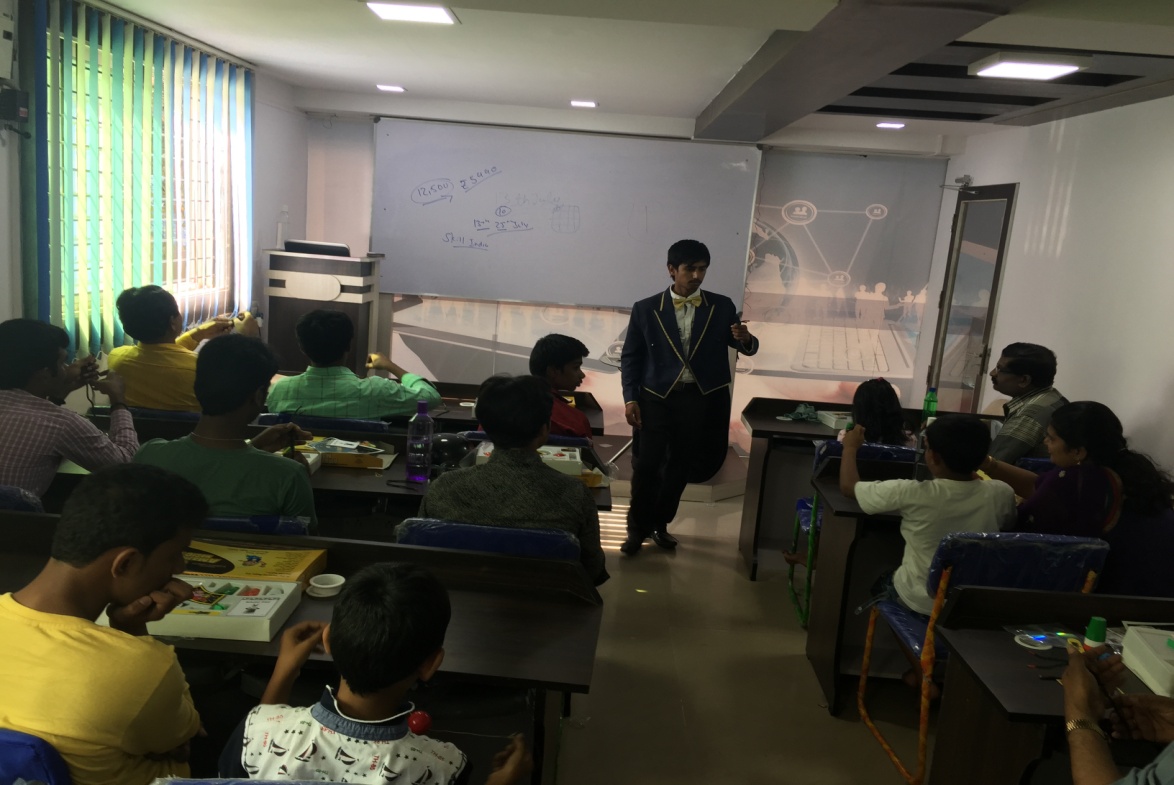 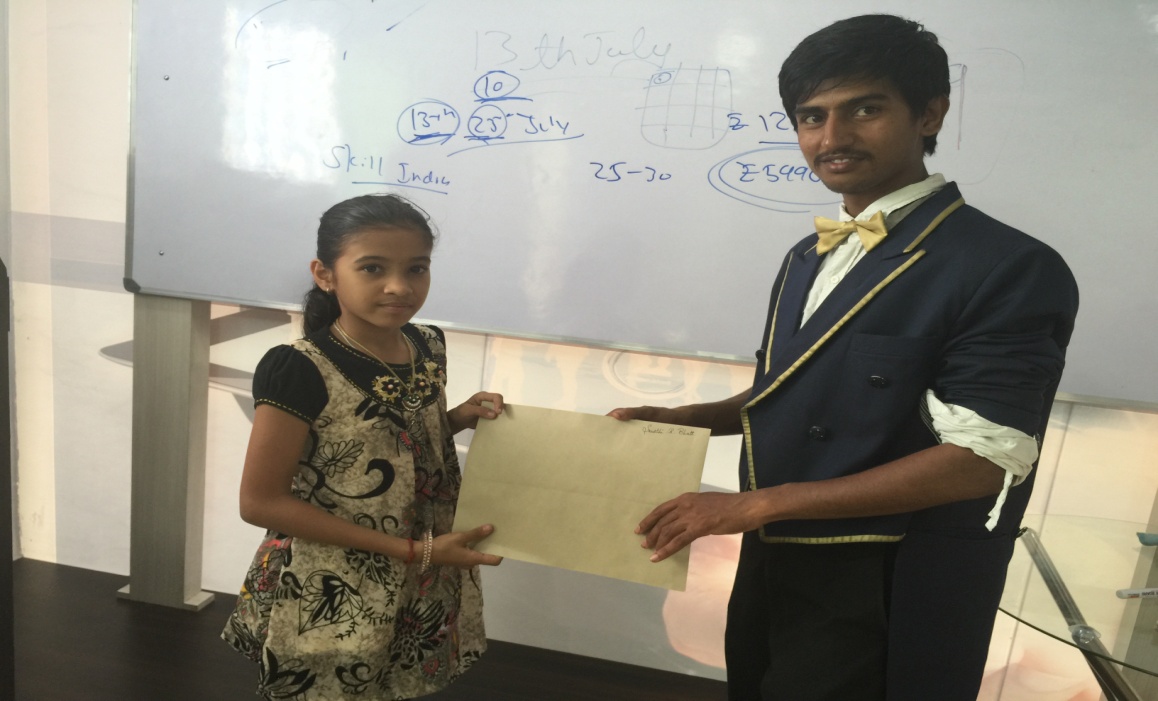 WEEDINGS AND CARNIVALS
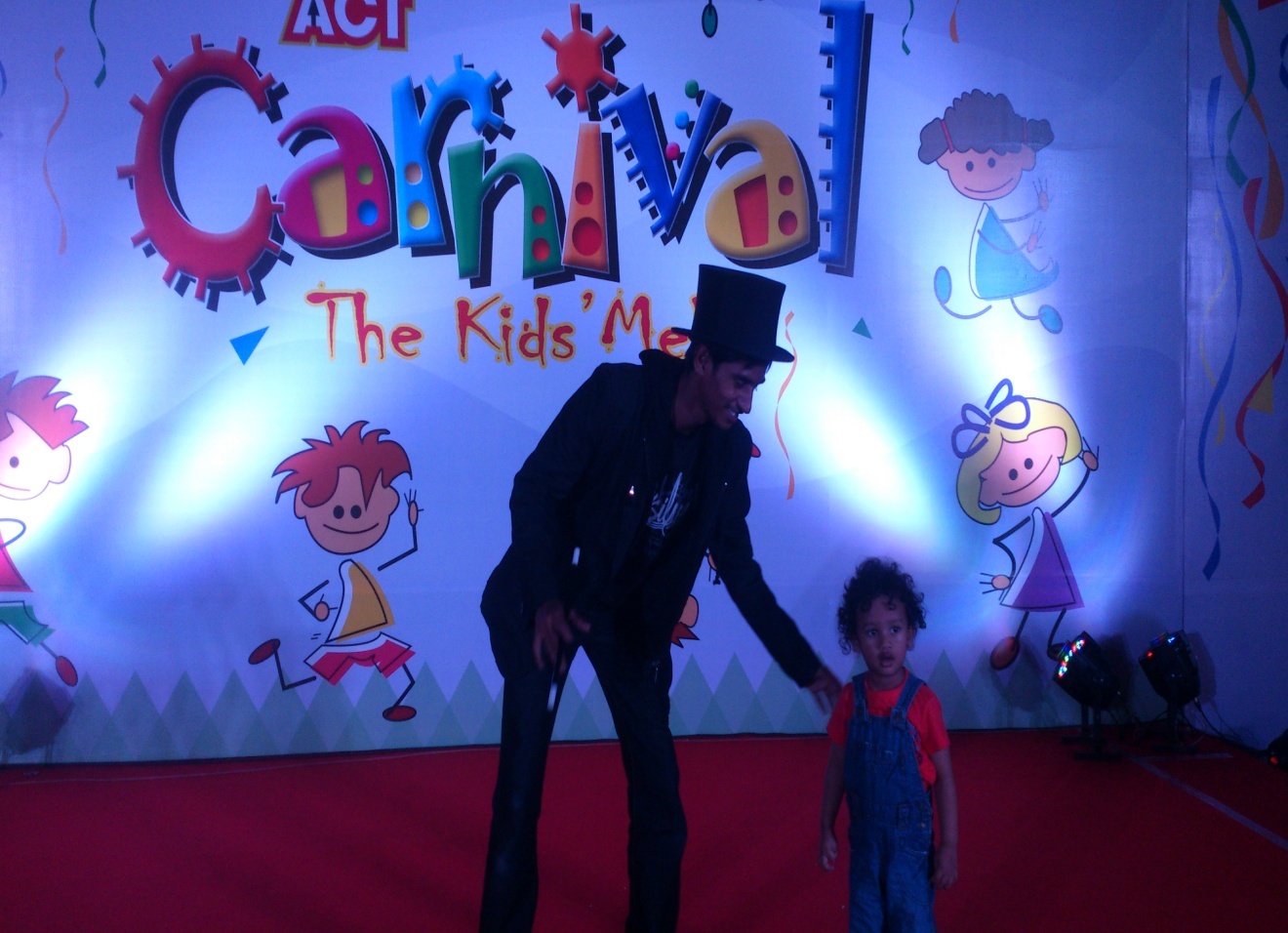 School functions
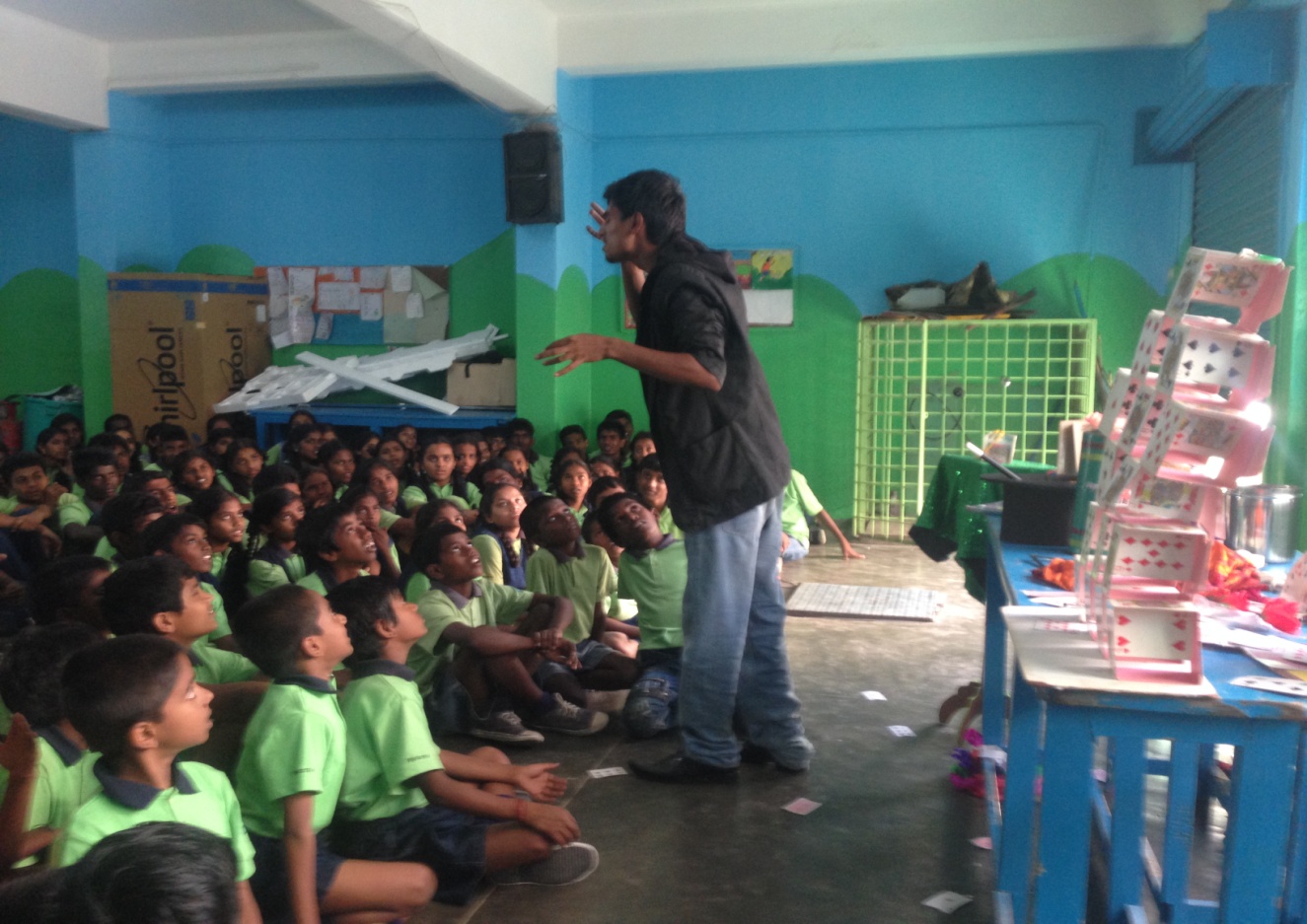 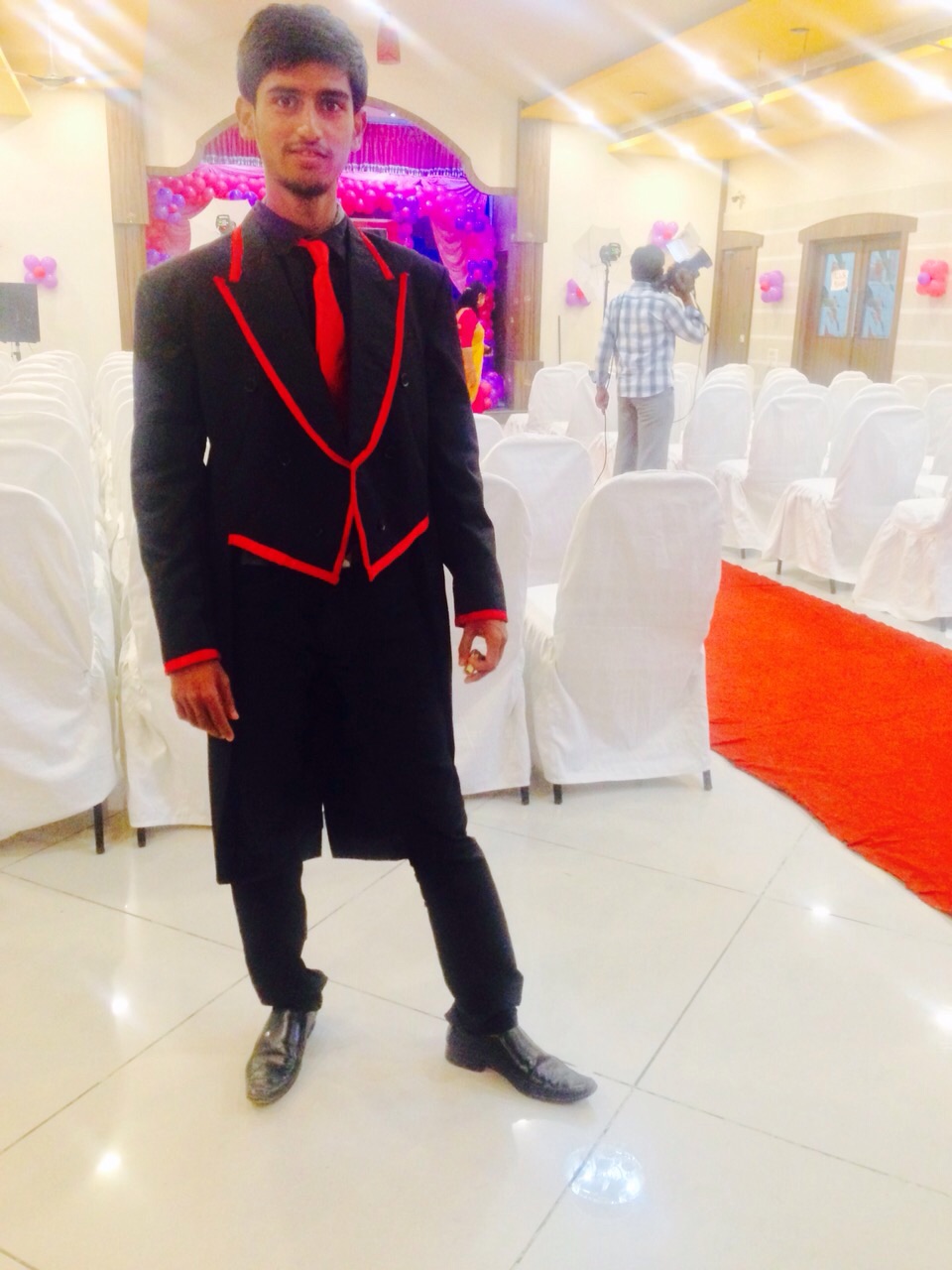 CONTACT ME
PH.NO: +91 8904178561

E-MAIL
magicianidris@gmail.com

WEBSITE
www.magicianidris.com
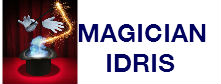